История Реутовского Мемориала Славы в фотографиях
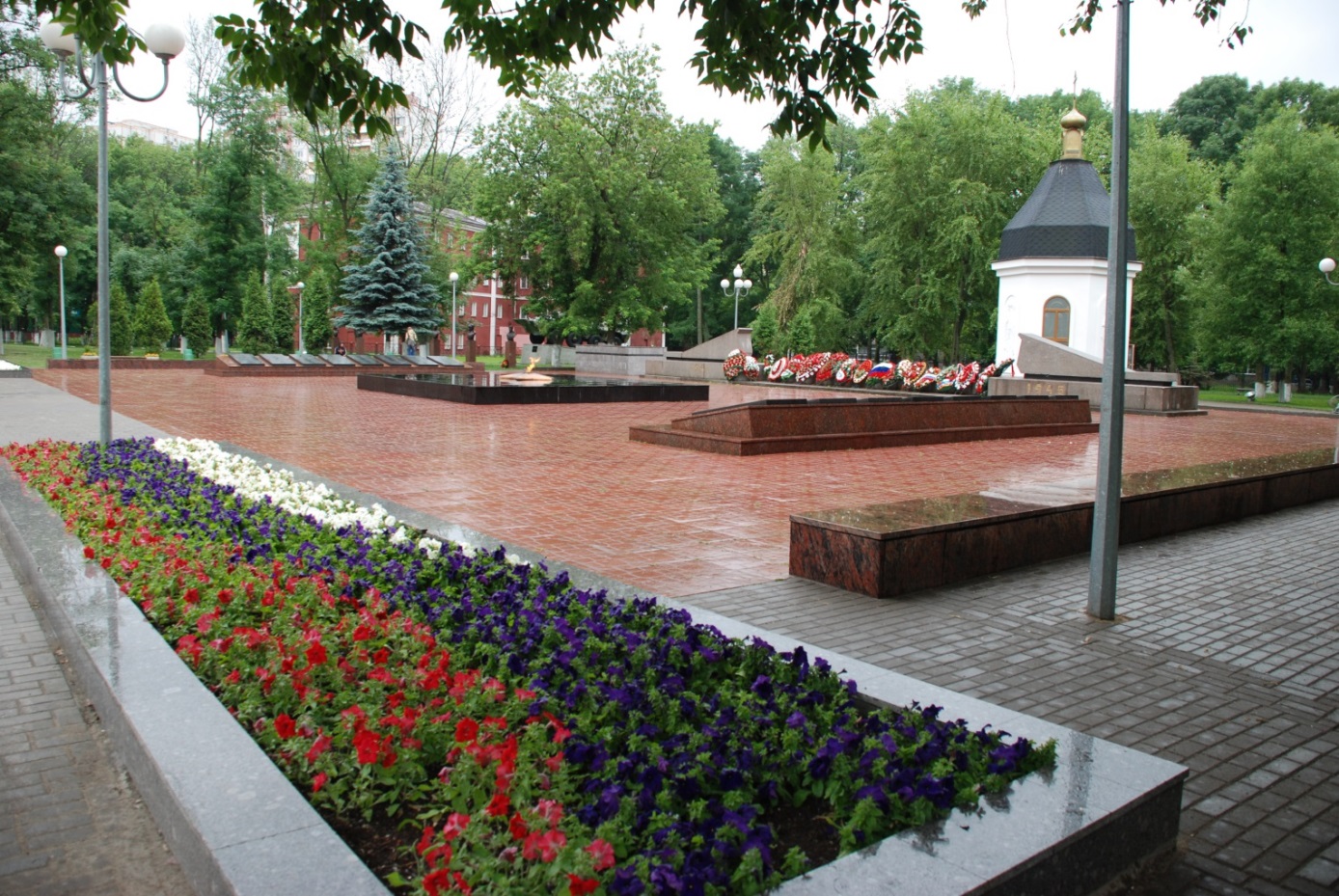 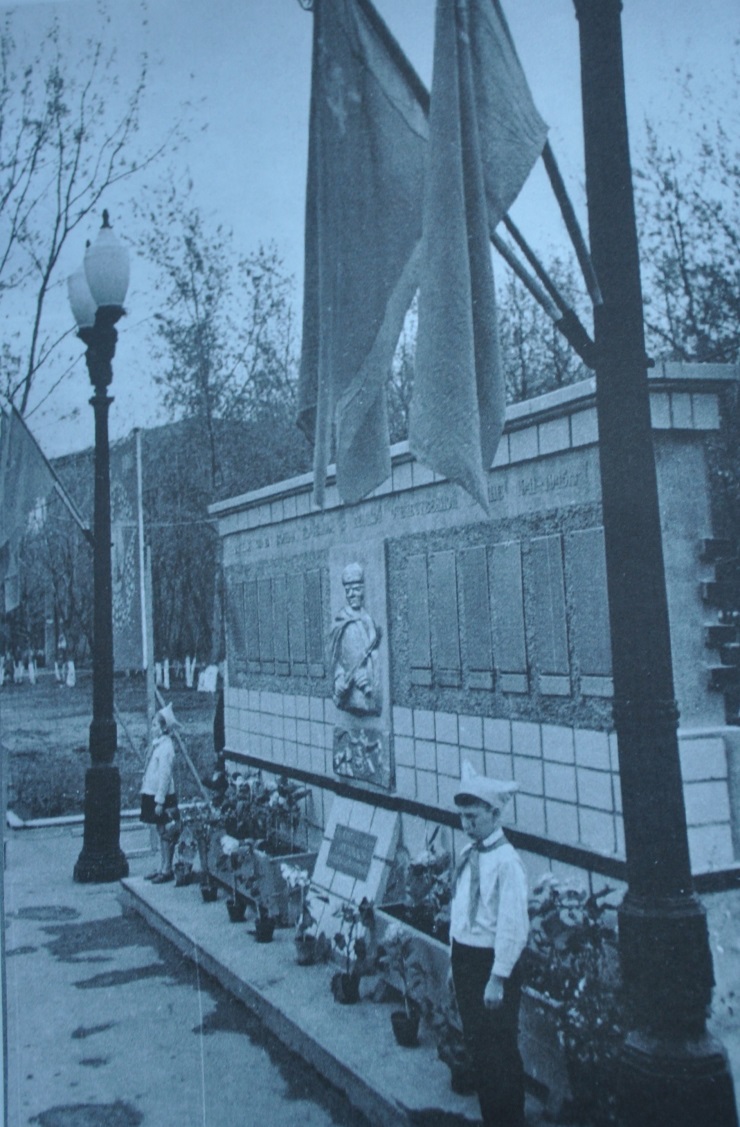 Мемориальная доска «Воин-победитель». Открыта в 1965 году
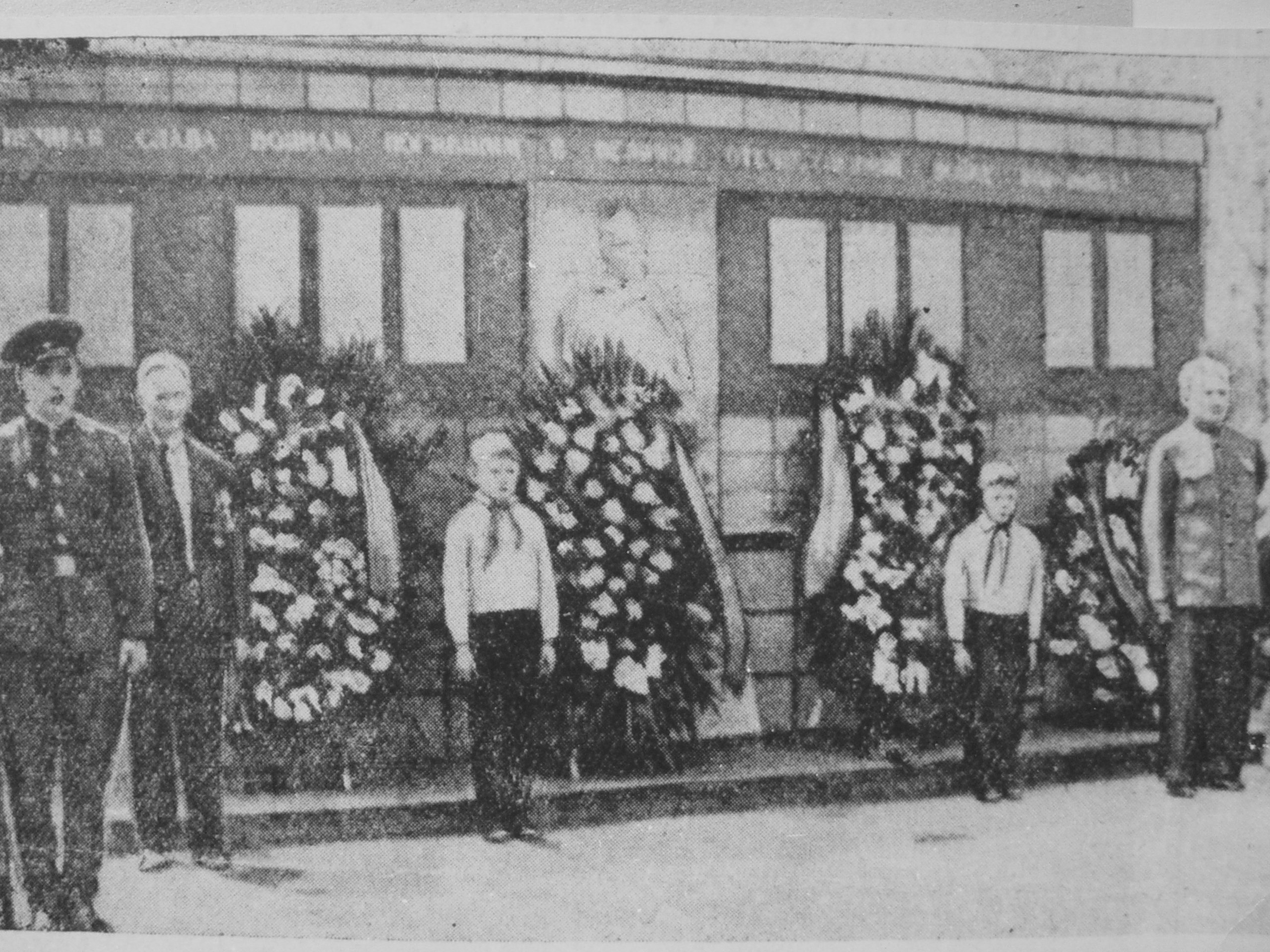 Митинг у мемориальной доски «Воин-победитель».
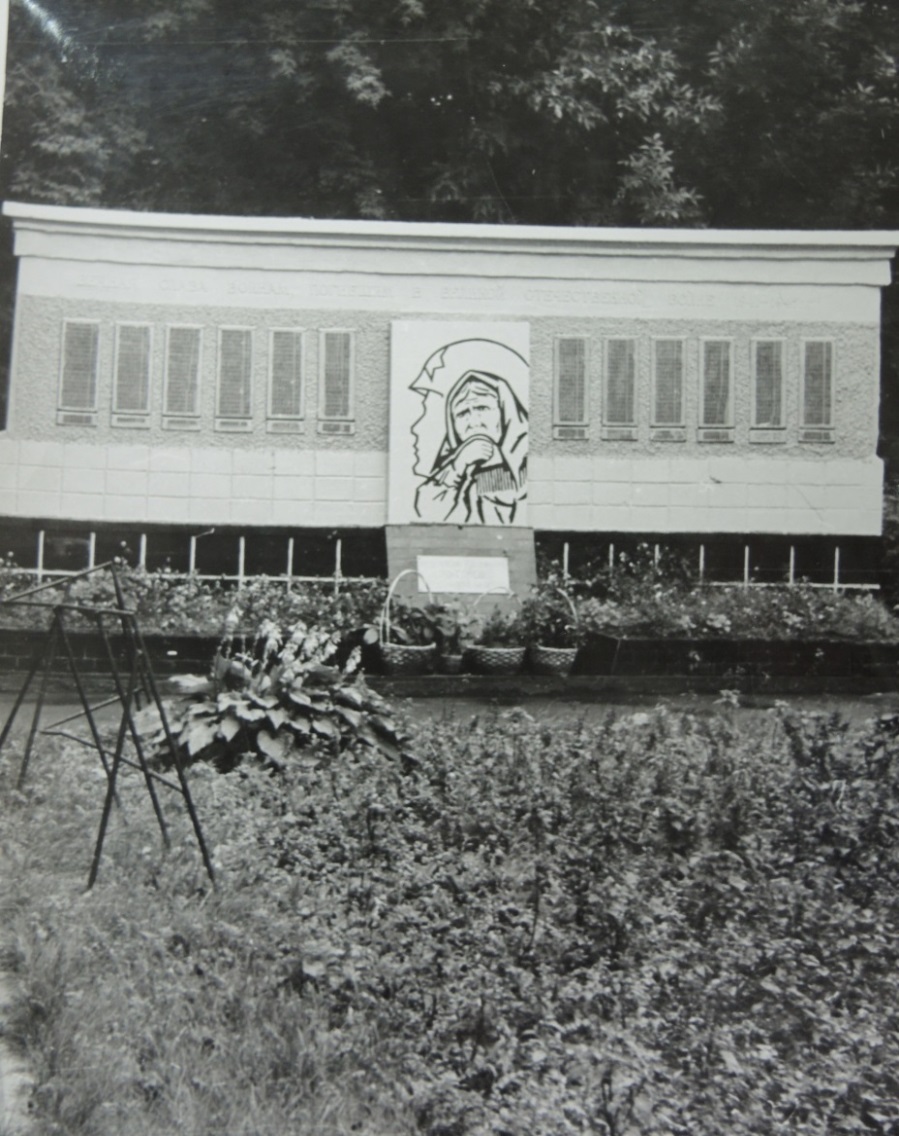 Мемориальная доска « Скорбящая мать». Реконструирована в 1975 году.
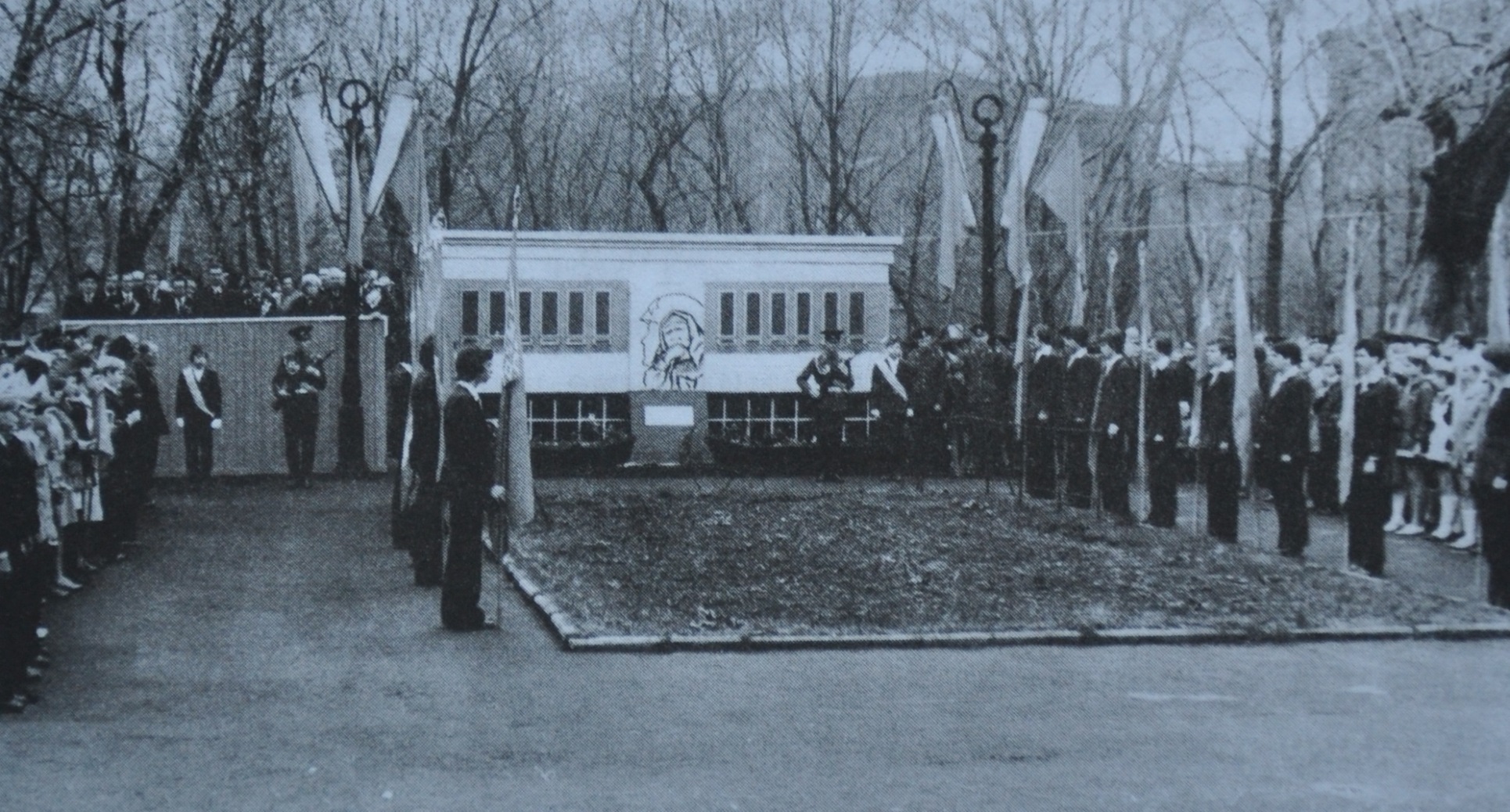 1975 год. Митинг у Мемориальной доски «Скорбящая мать»
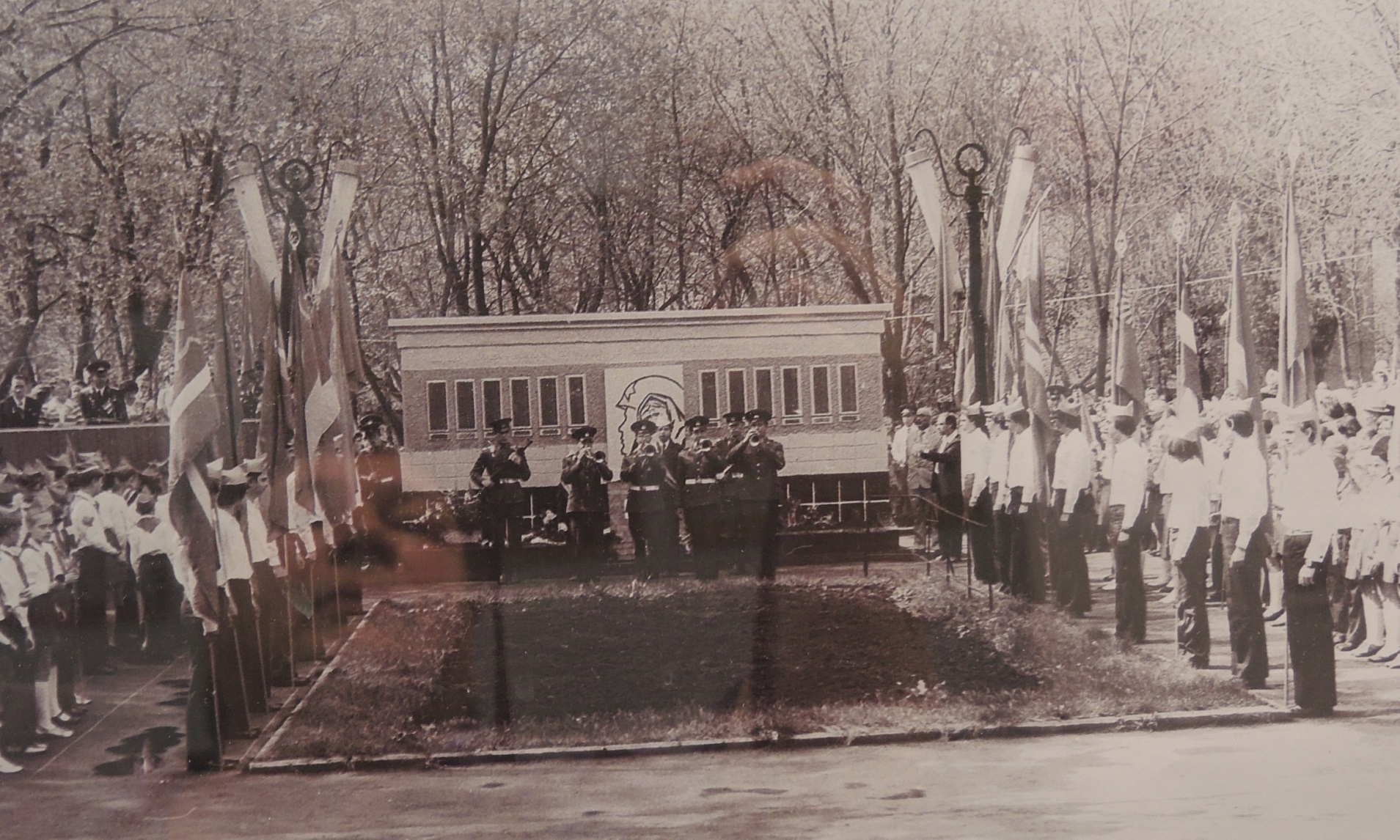 Митинг у Мемориальной доски «Скорбящая мать»
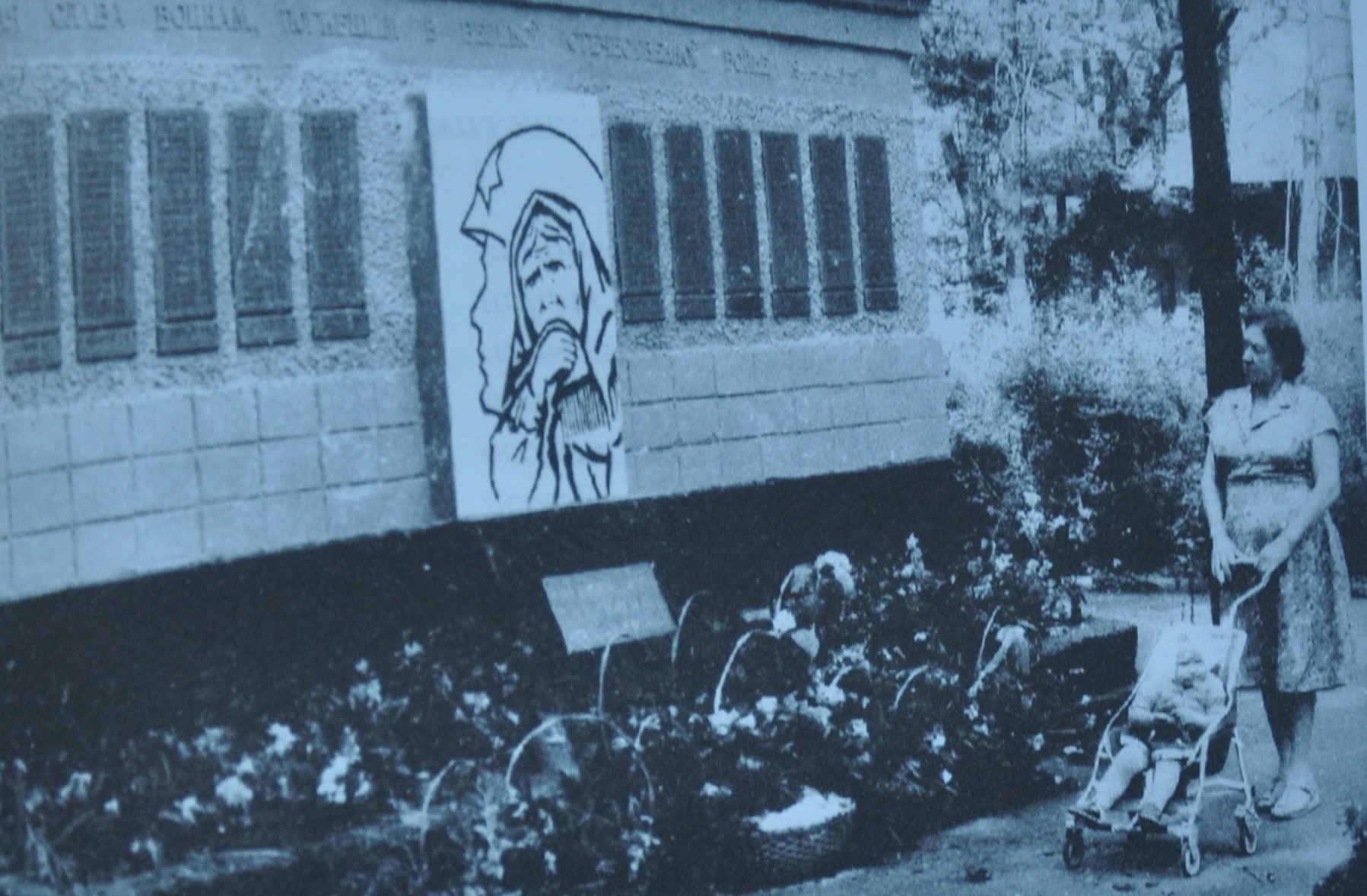 Мемориальная доска « Скорбящая мать».
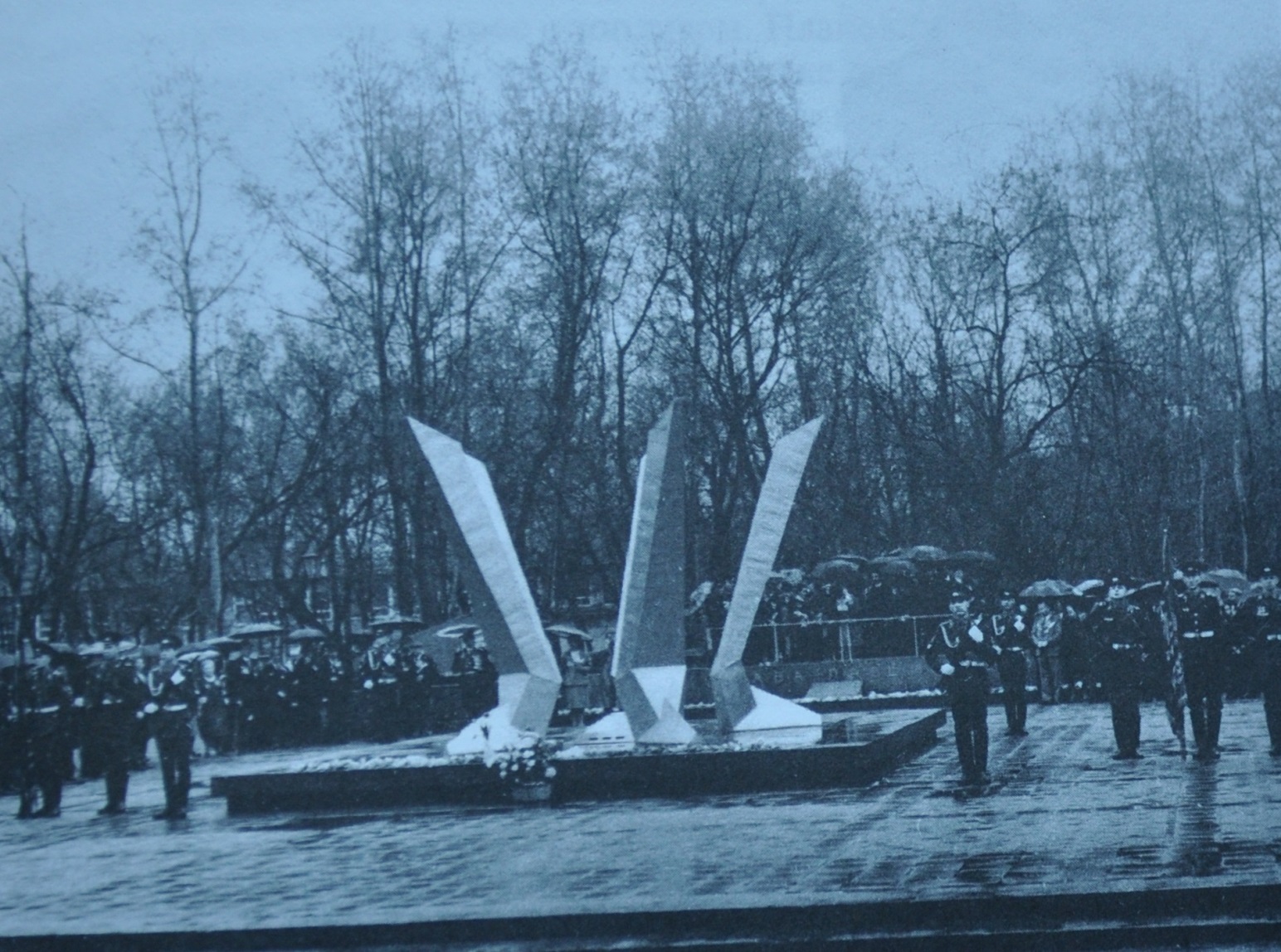 Мемориальный комплекс  Славы реутовцам, погибшим в годы войны.  Фото 1985 года.
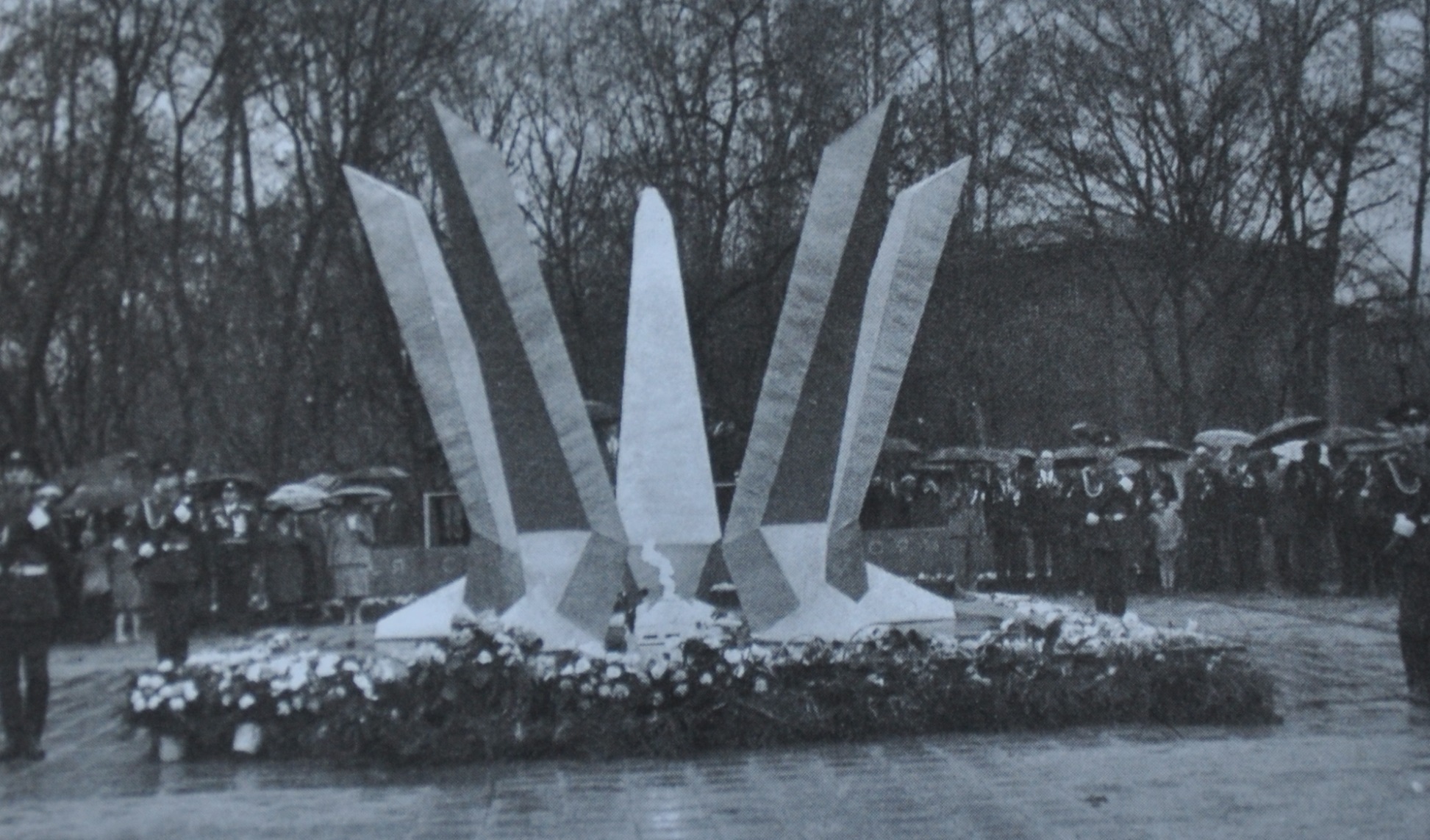 Мемориал Славы. 1985 год.
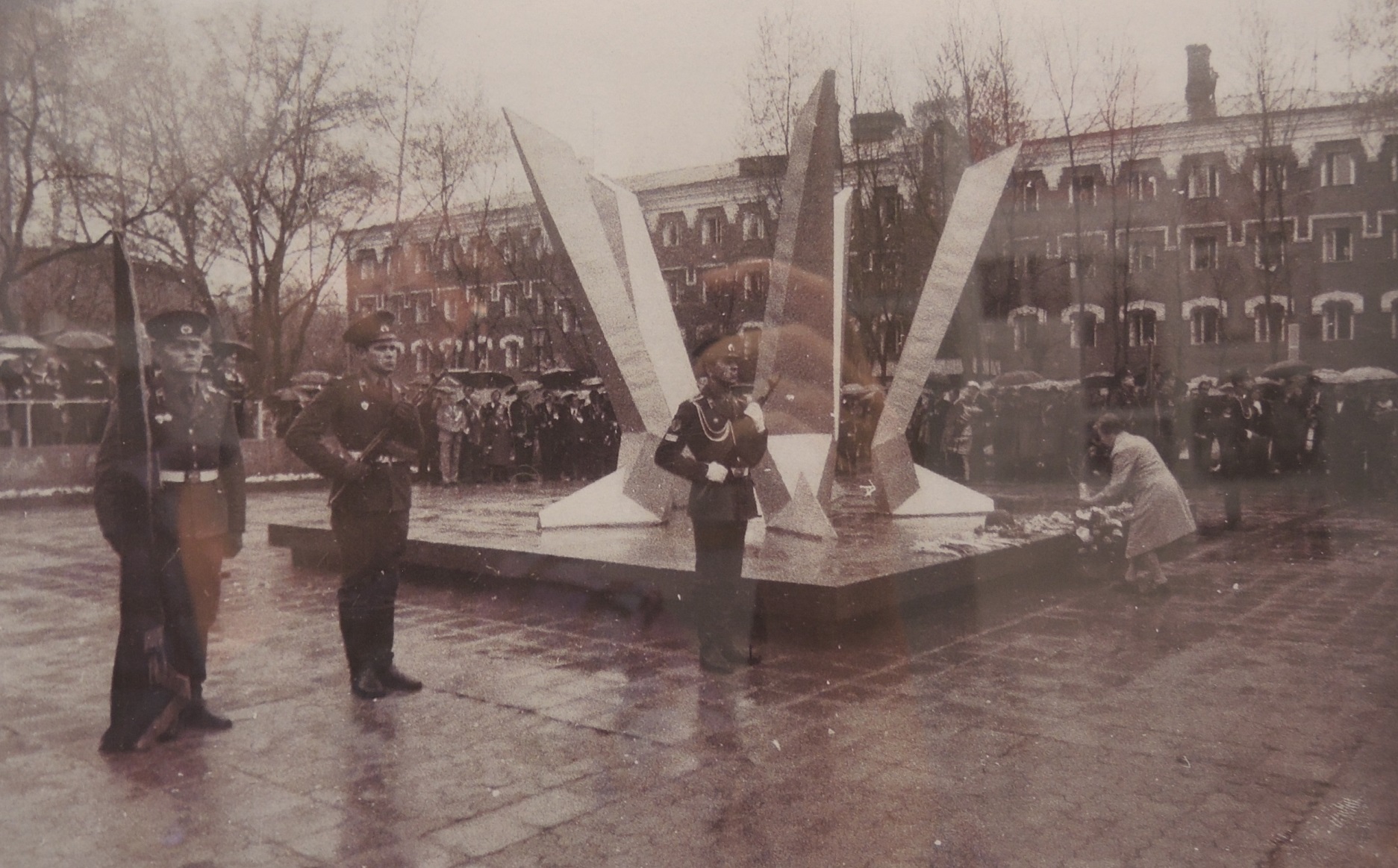 Митинг у Мемориала Славы 9 мая 1985 года.
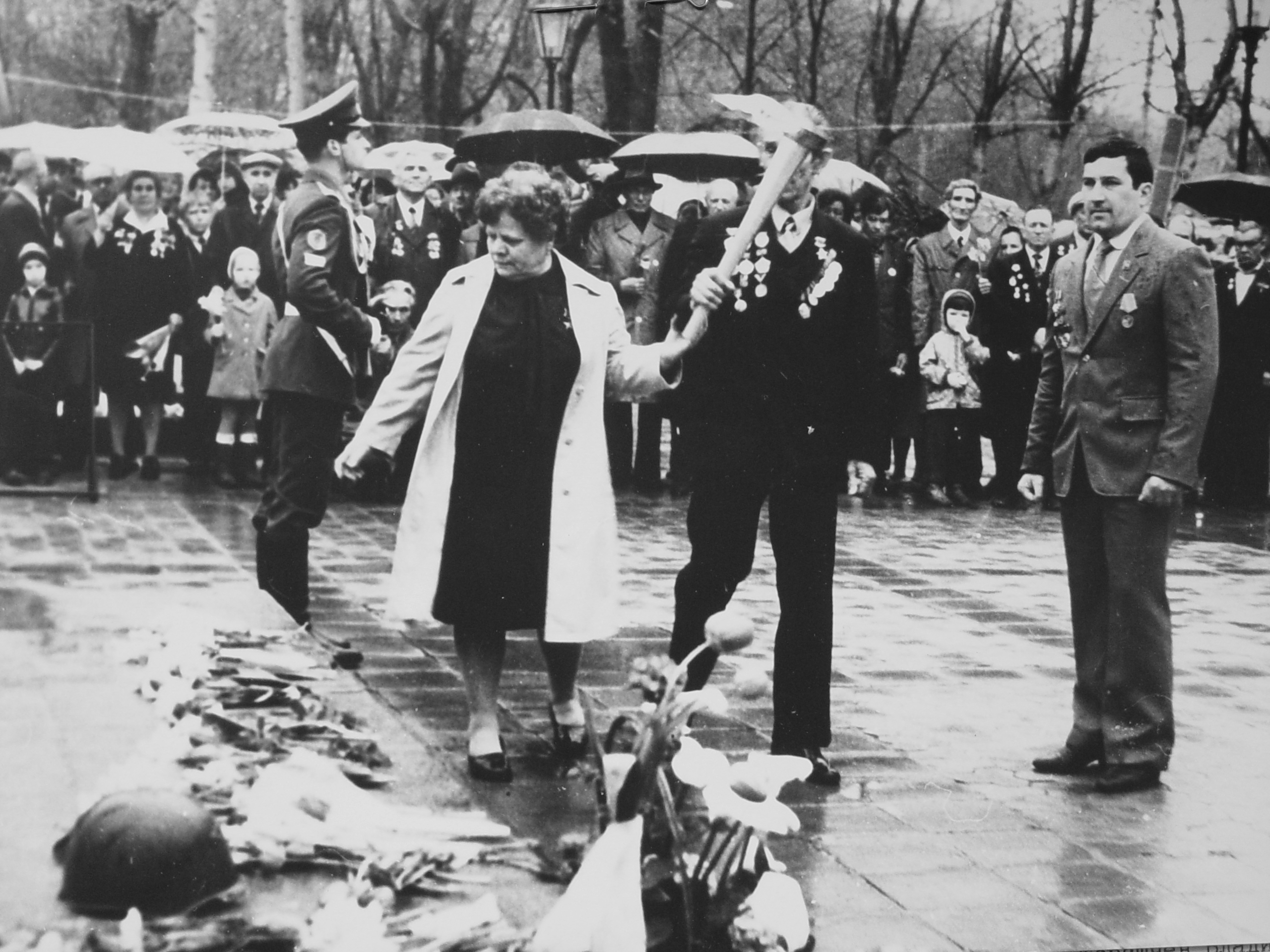 9 мая 1995 года.
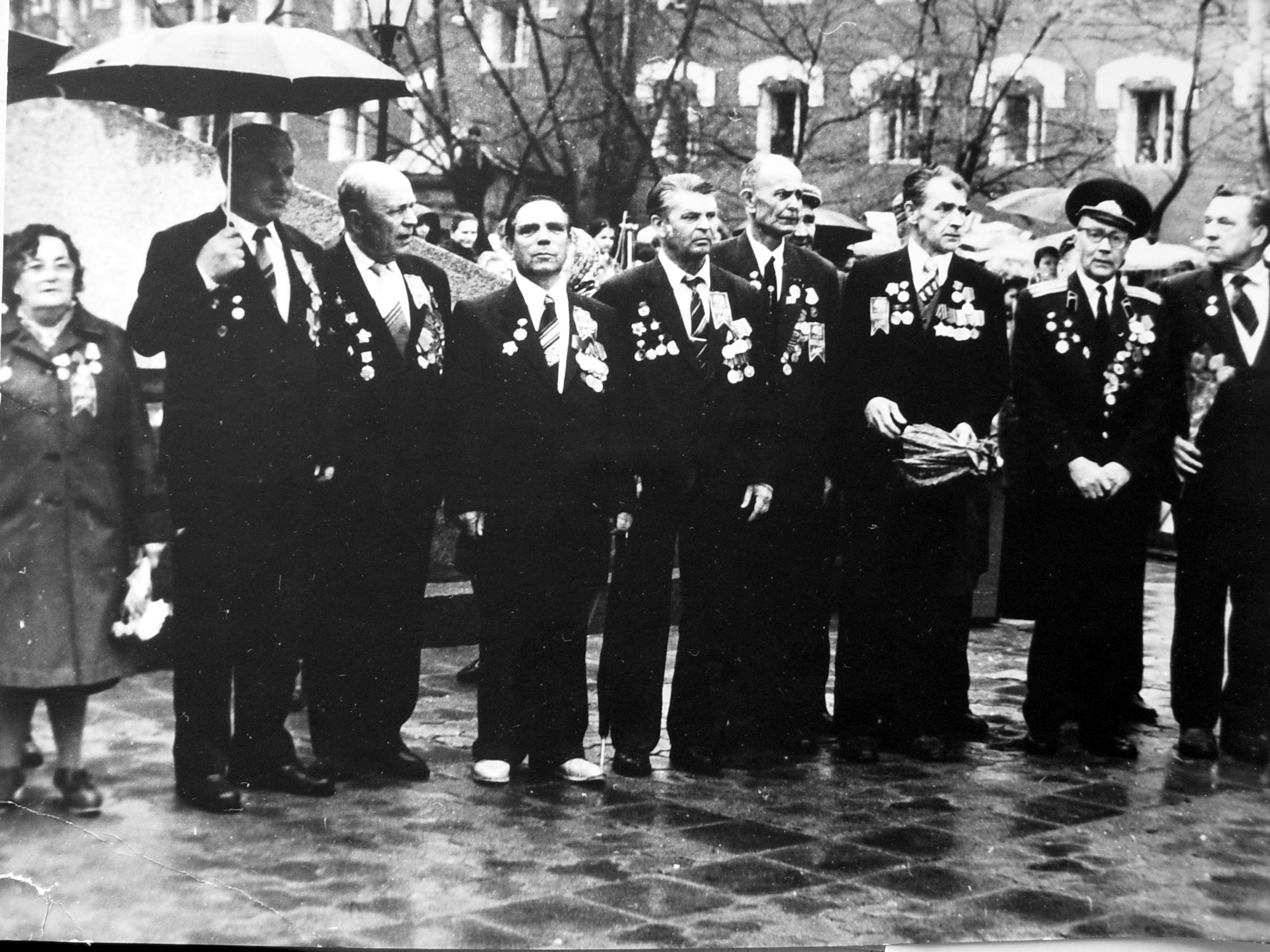 9 мая 1995 года
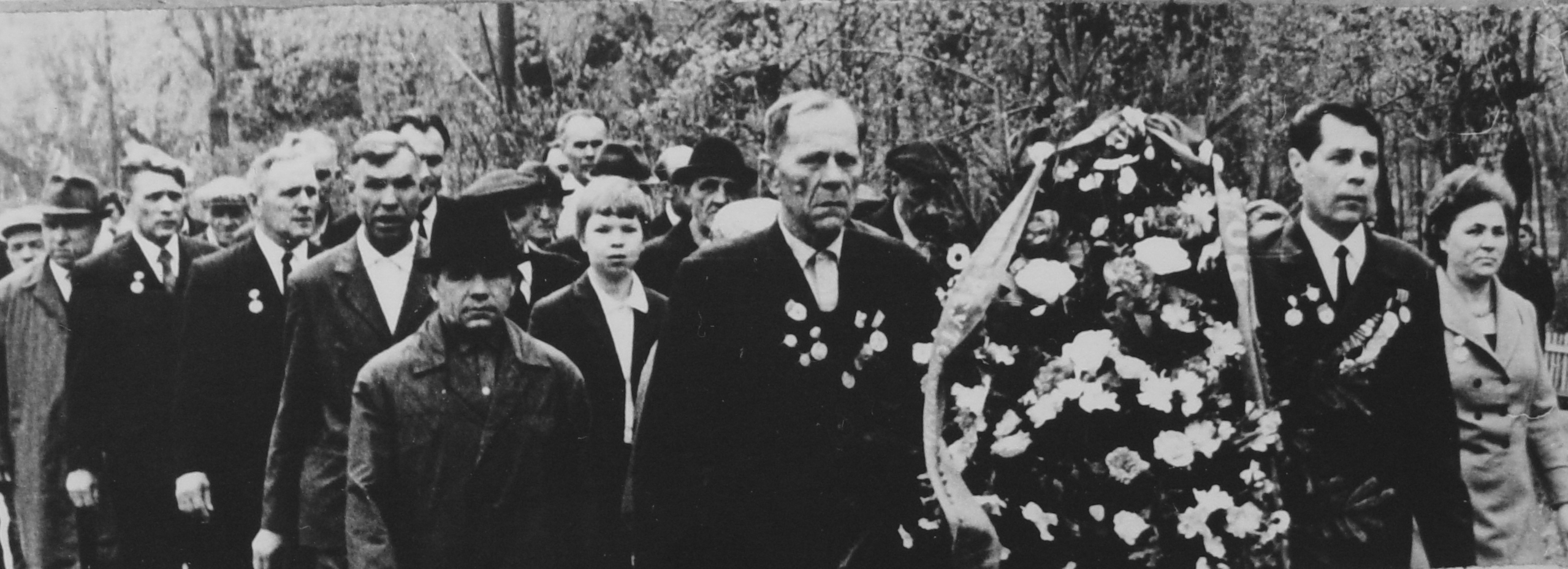 Шествие к Мемориалу Славы.
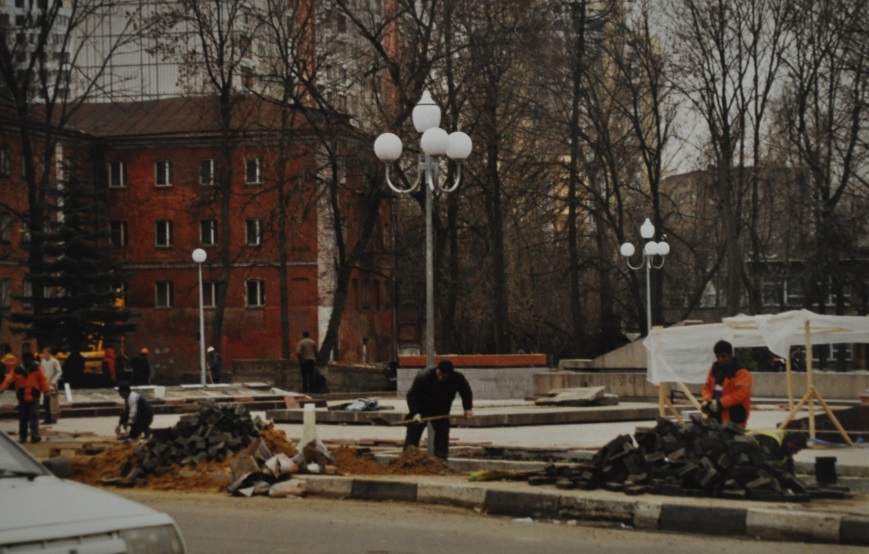 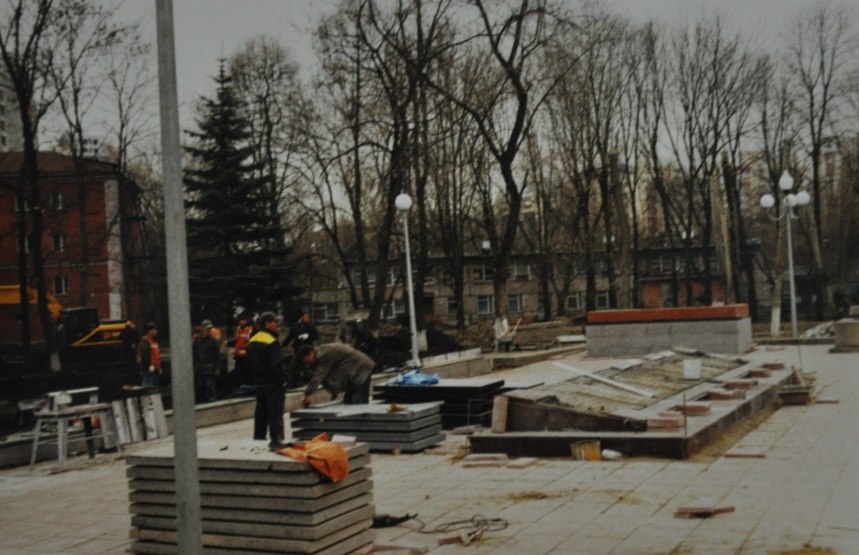 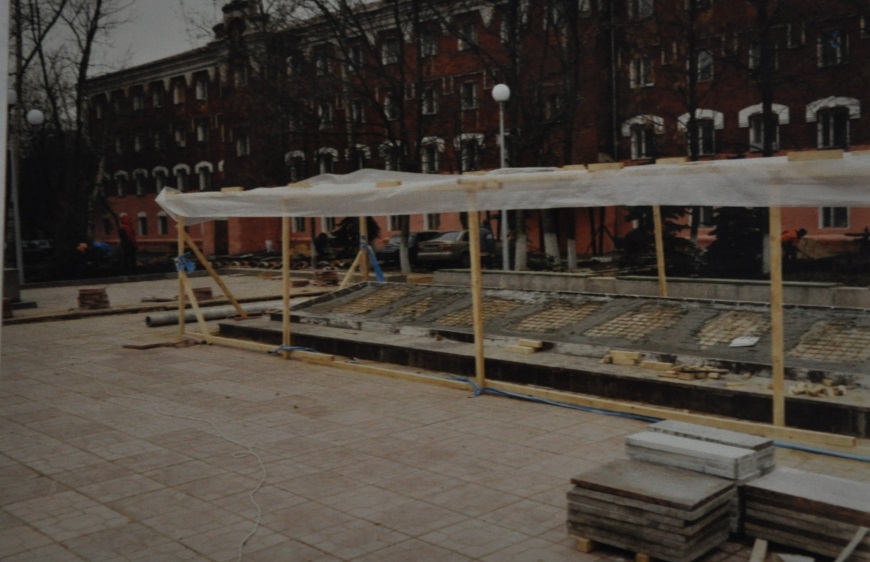 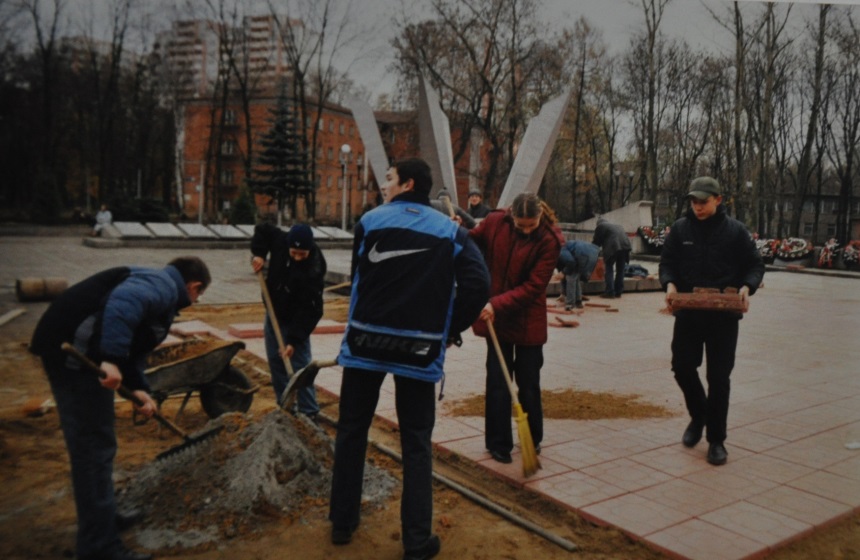 Реконструкция Мемориала Славы. 2005 год.
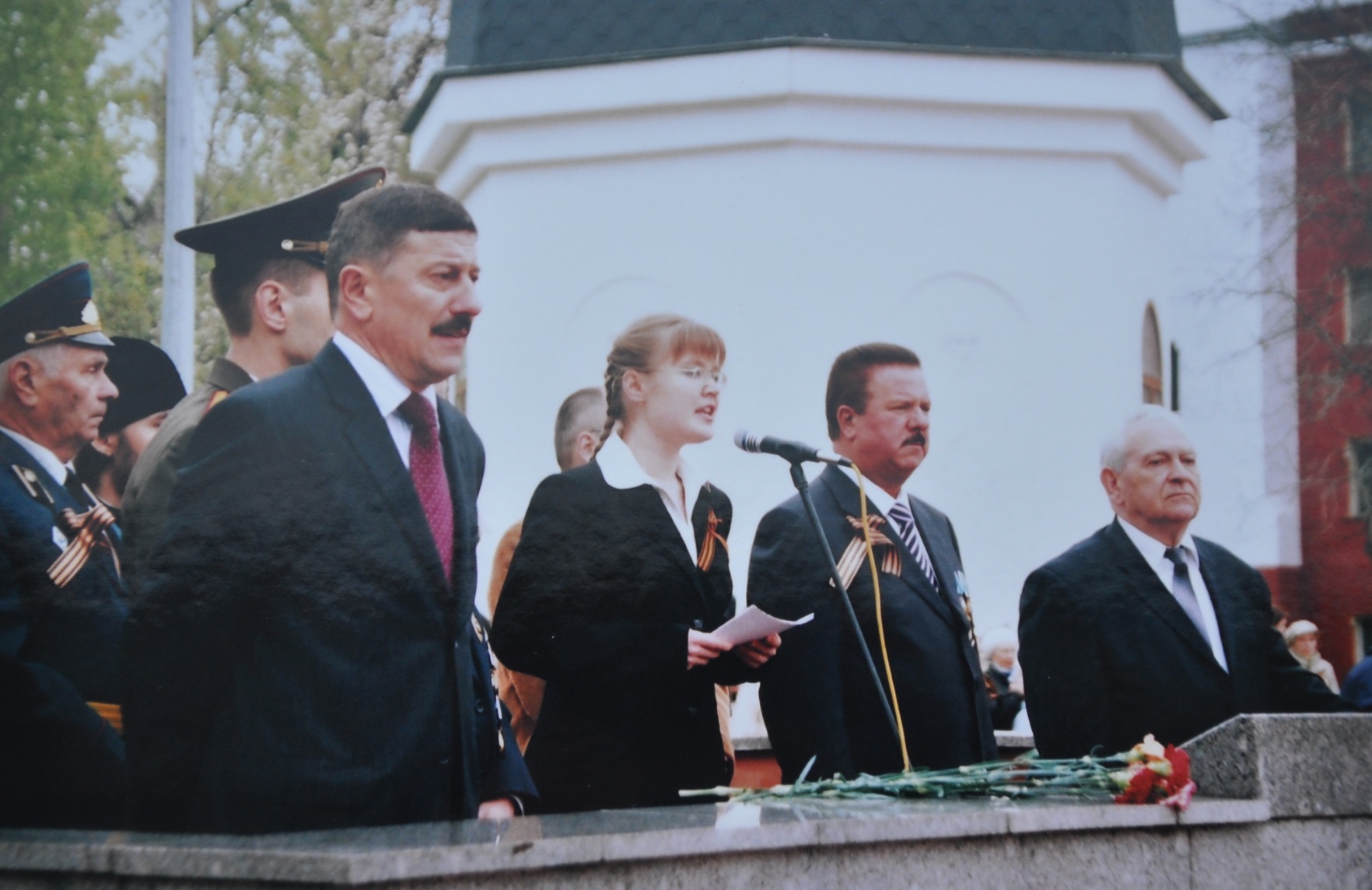 Митинг у Мемориала Славы. 2005 год.
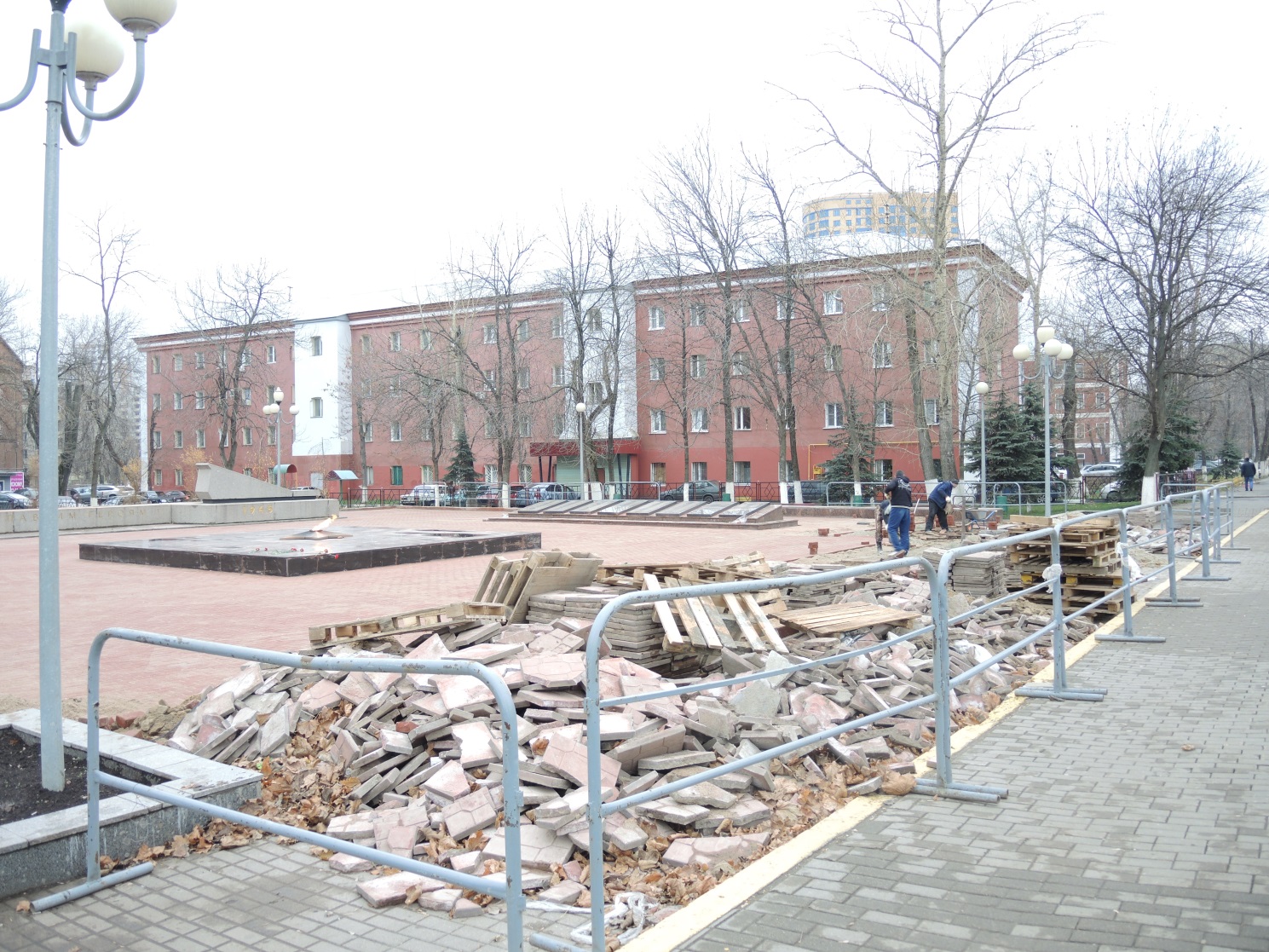 Реконструкция Мемориала. 2013 год.
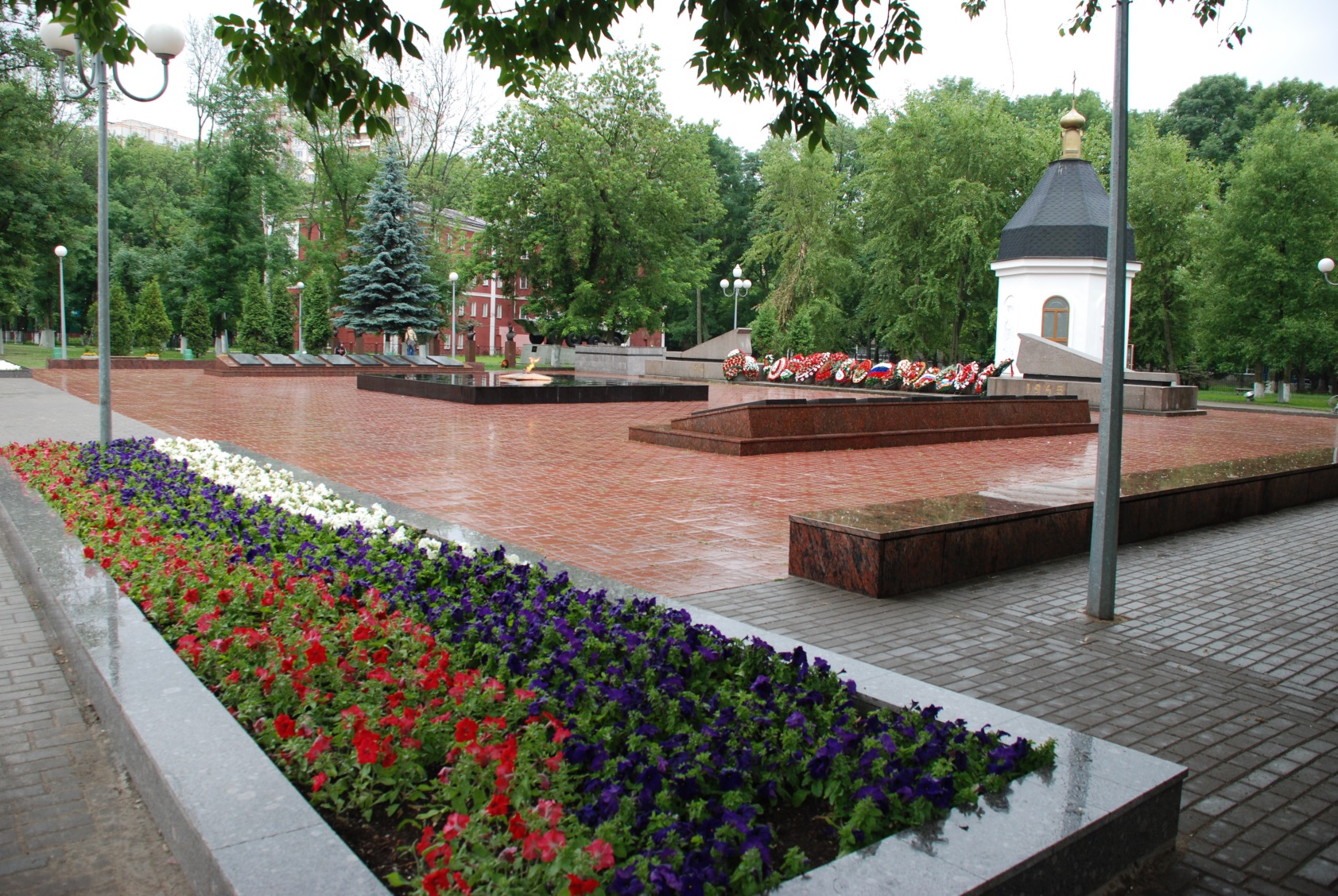 Мемориал Славы. 2013 год.
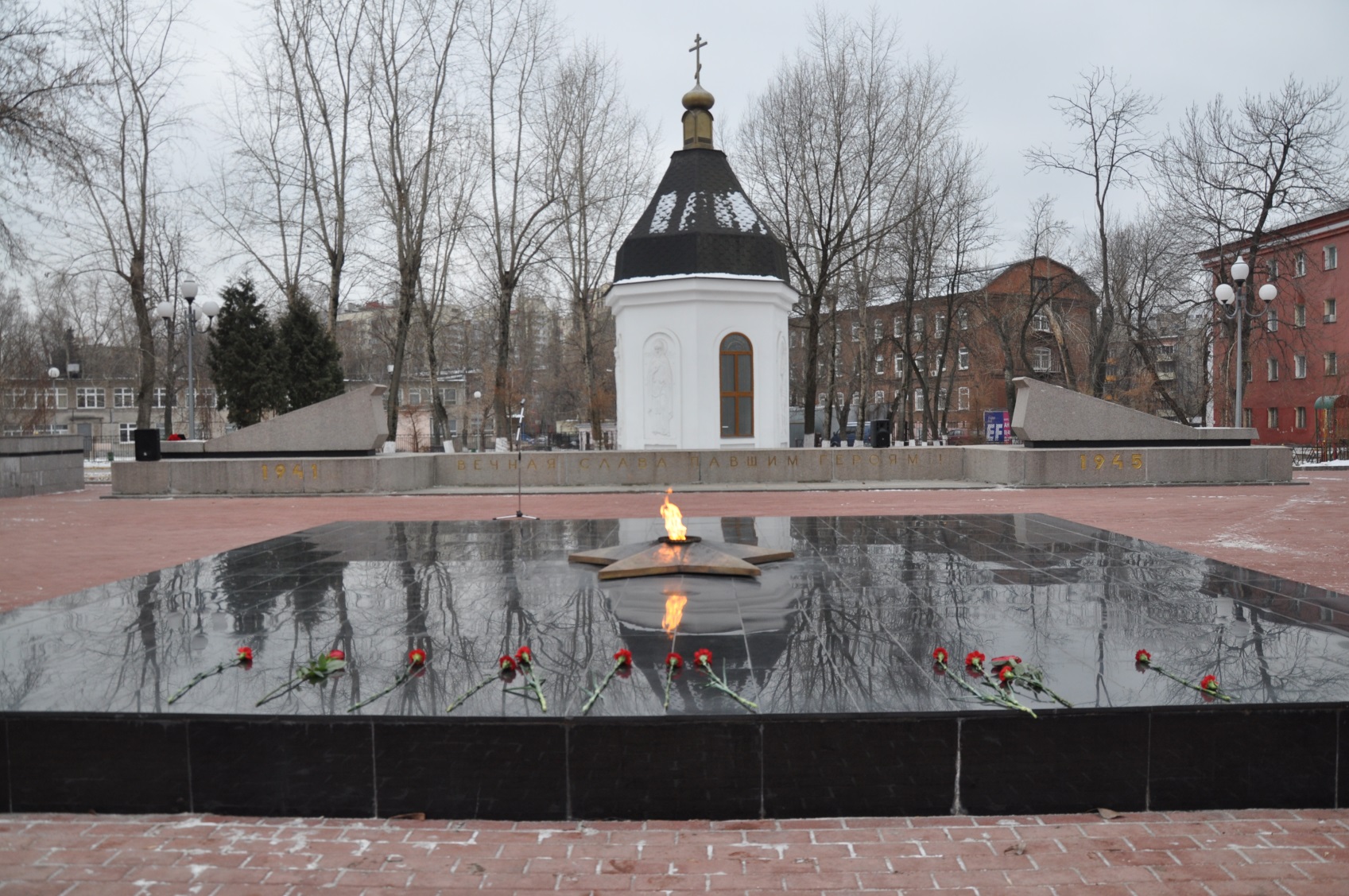 Мемориал Славы 2014 год
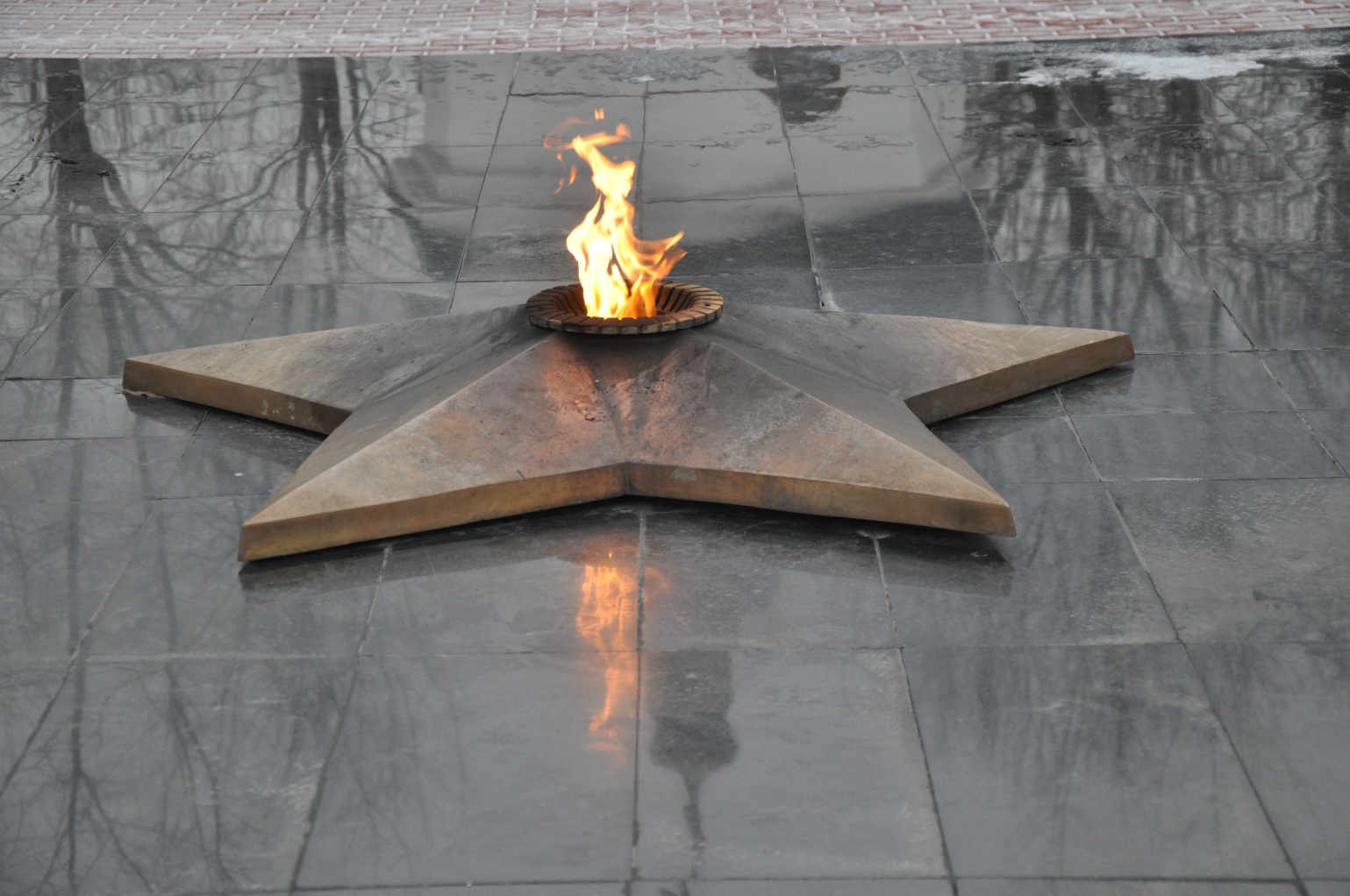 Вечный огонь на Мемориале Славы. 2014 год.
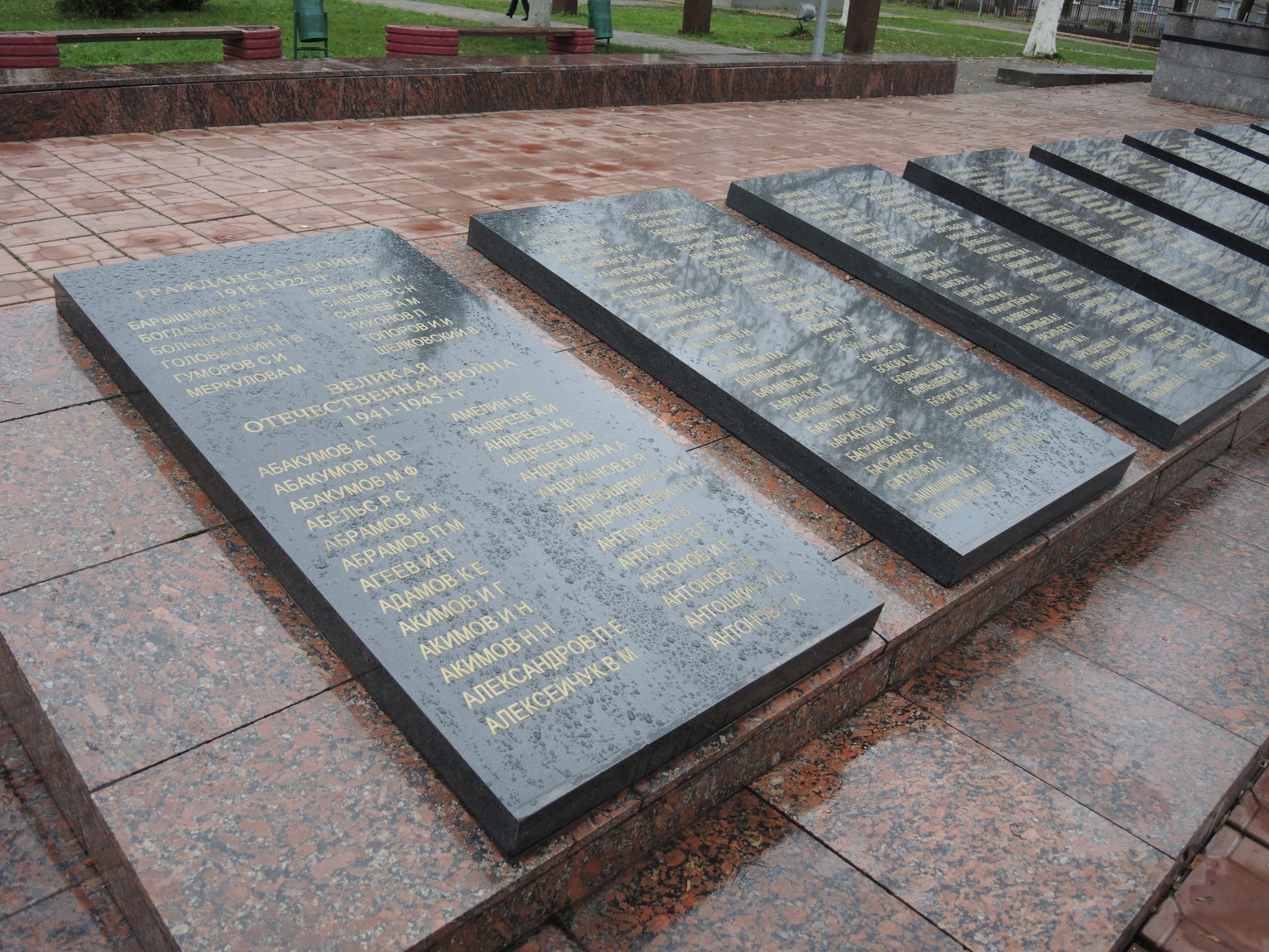 Плиты с именами погибших реутовцев.
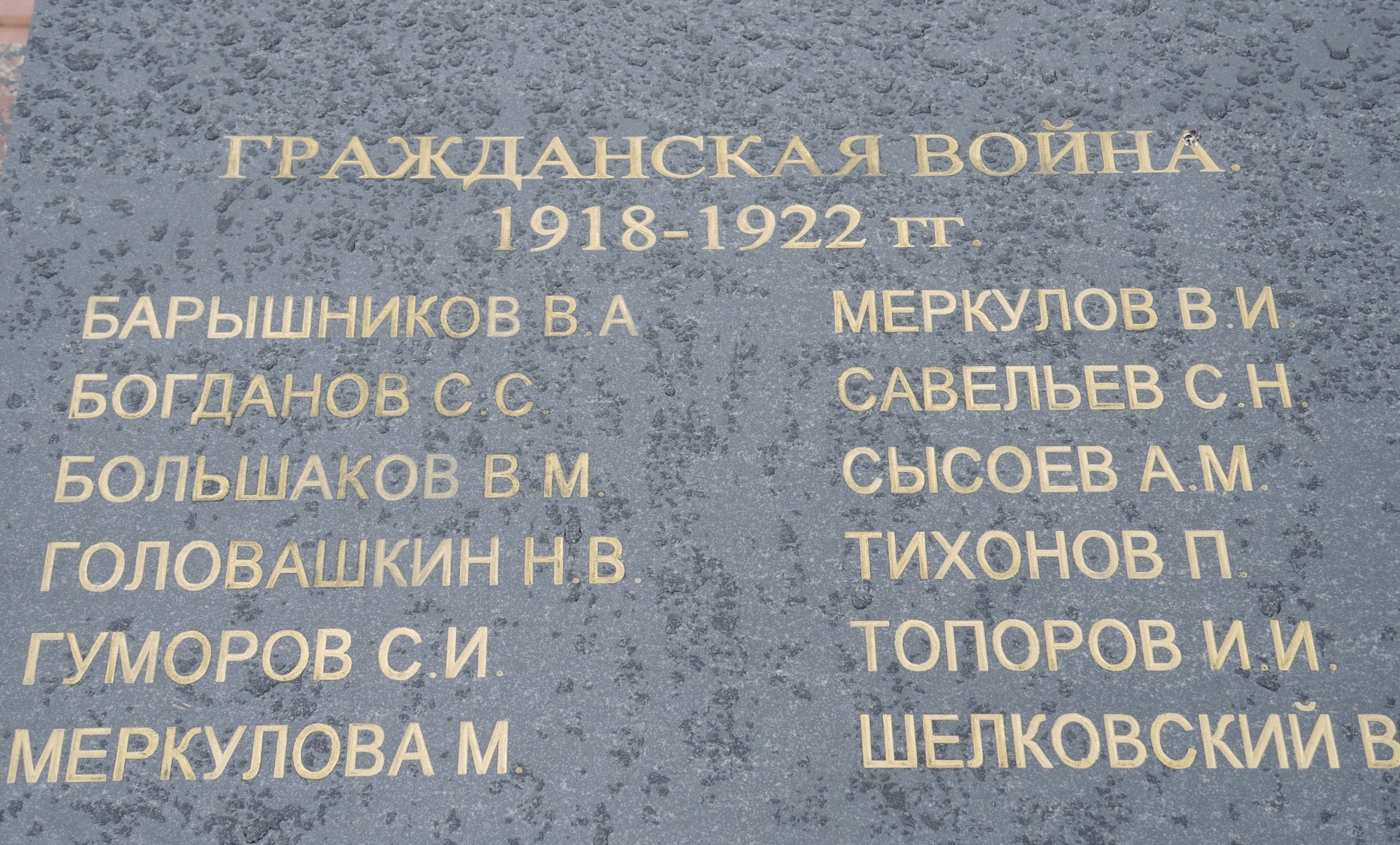 Плита с именами реутовцев, погибших в годы Гражданской войны.
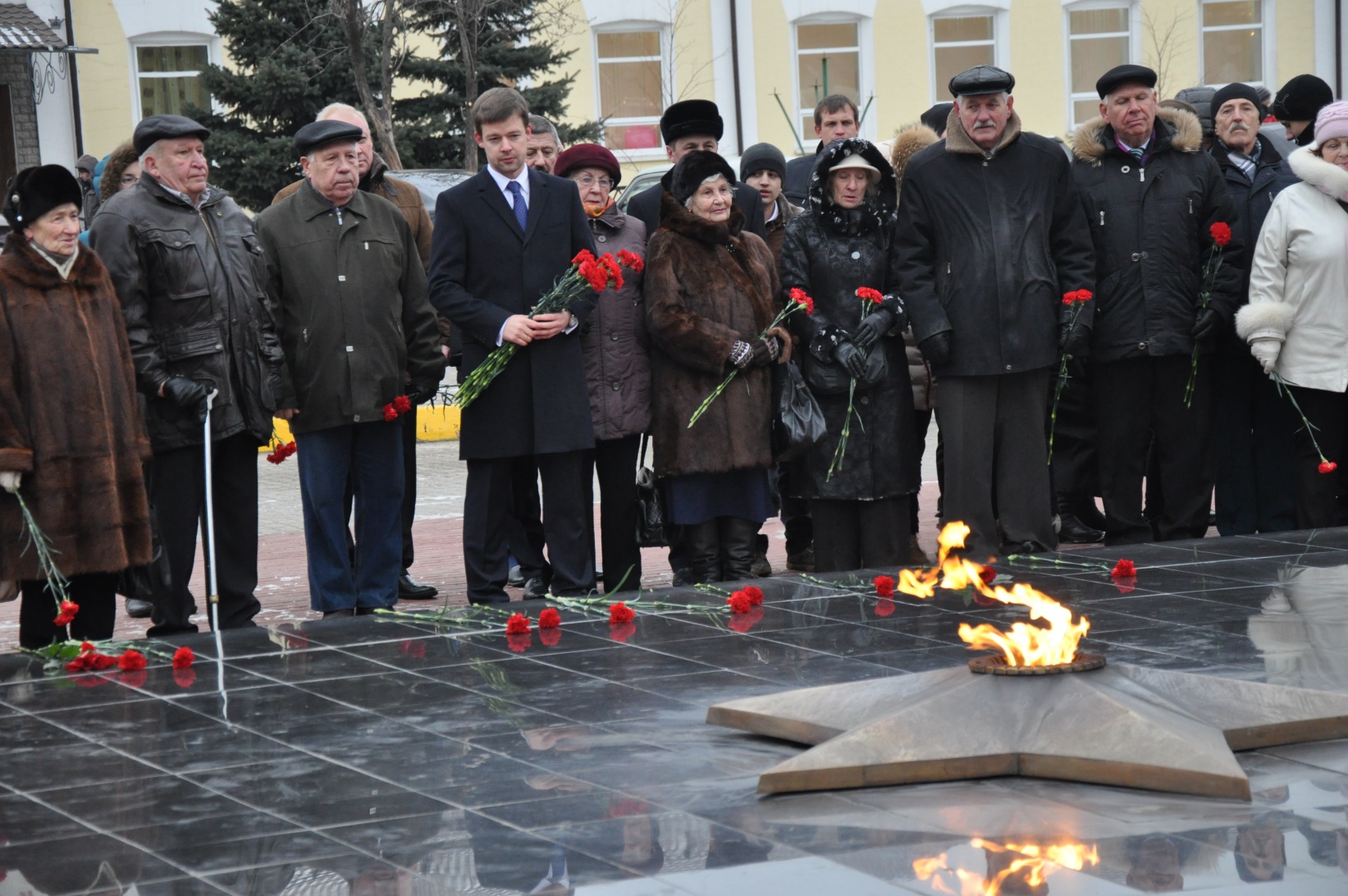 Митинг у Мемориала Славы. 4 декабря 2014 года.
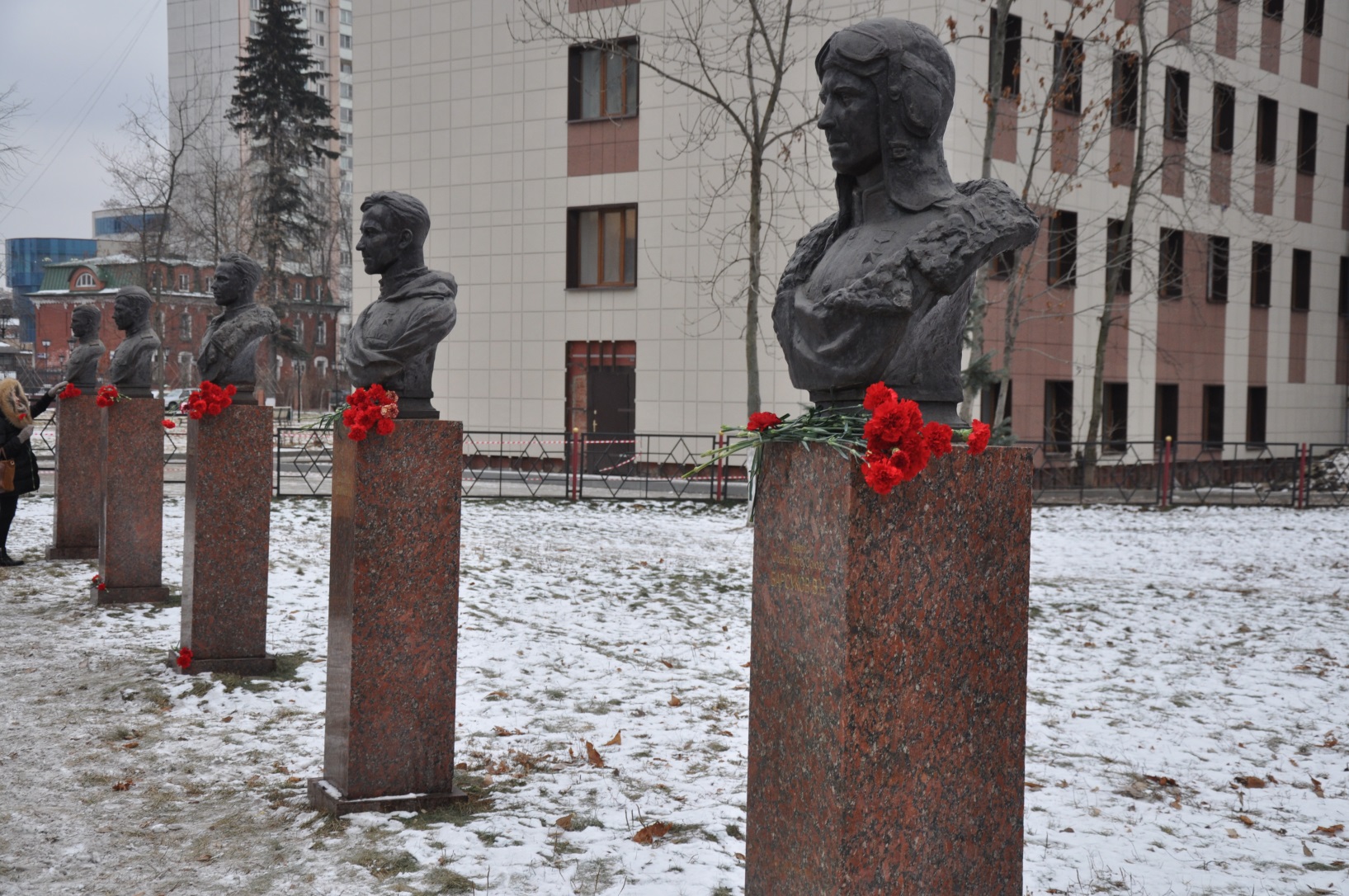 Бюсты реутовцам – Героям Советского Союза. Фото 2014 года.
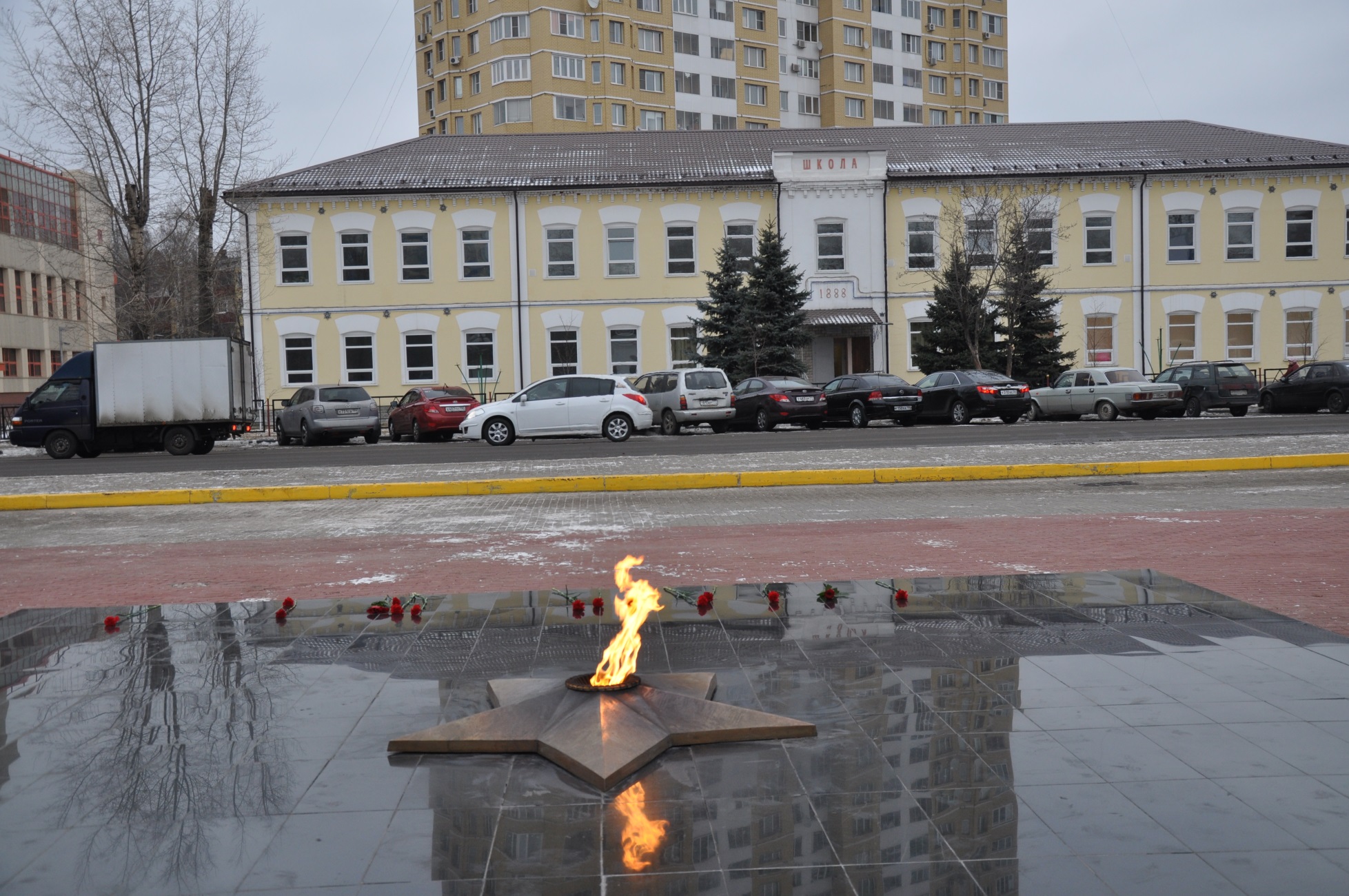 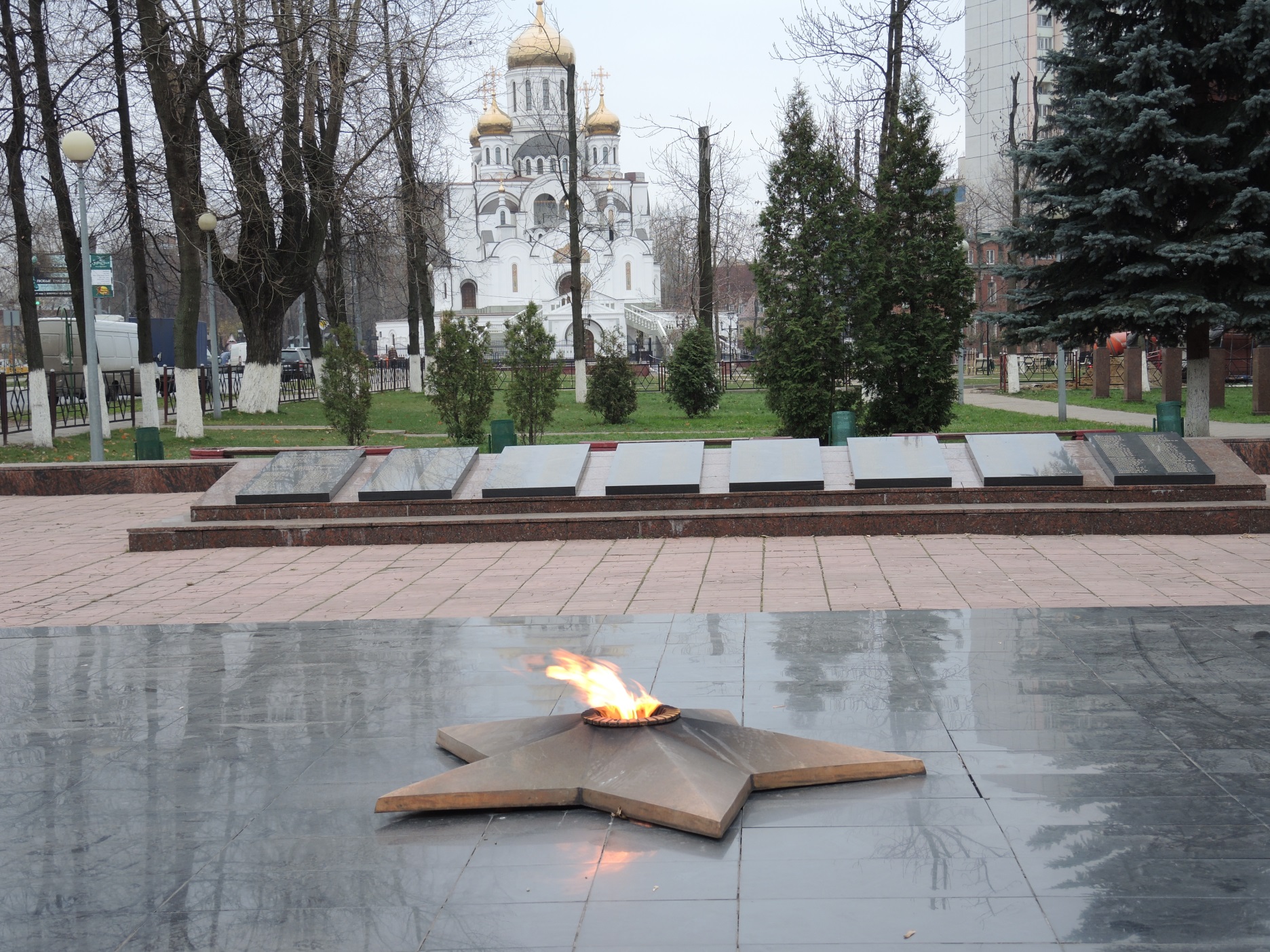 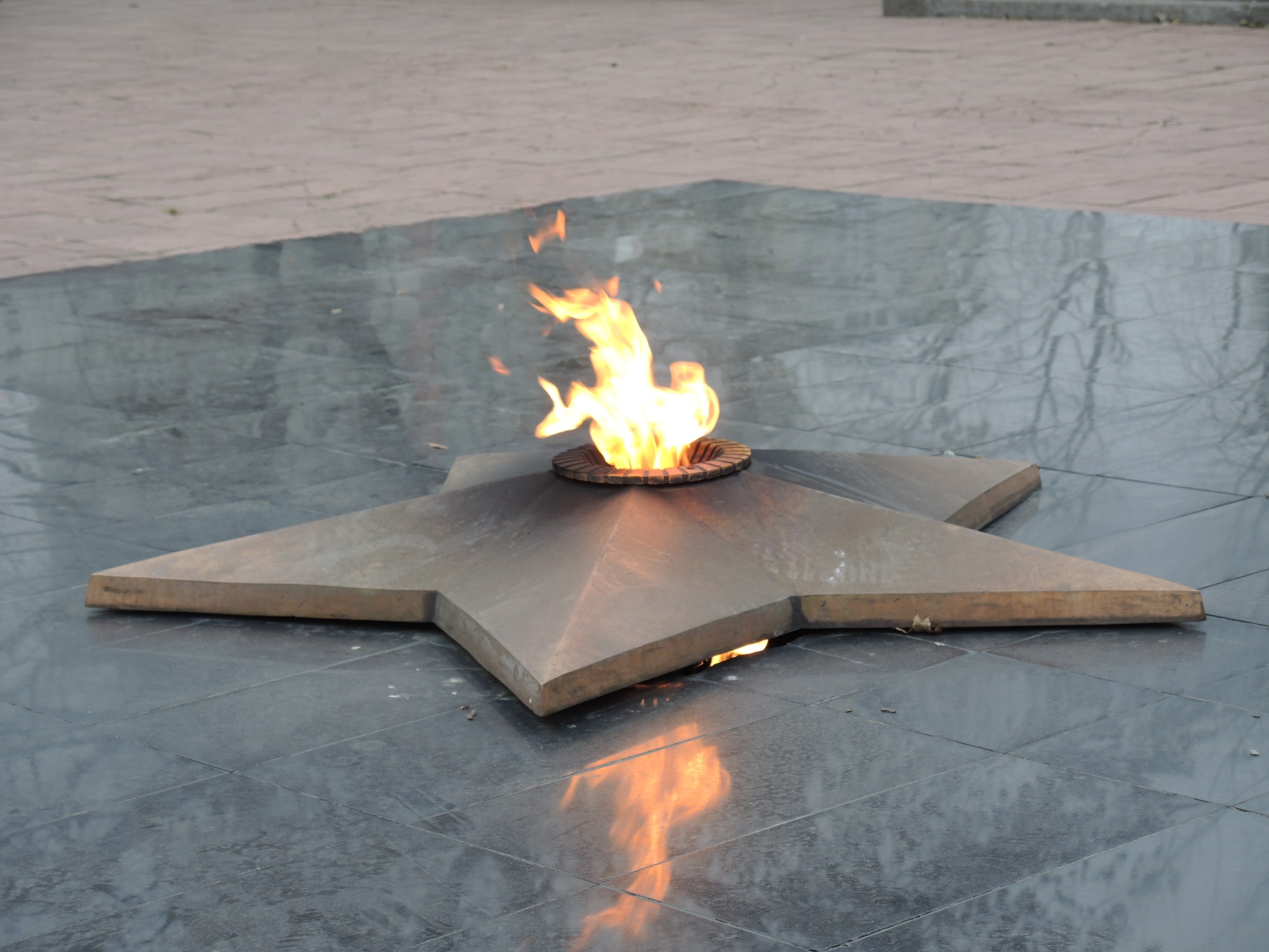 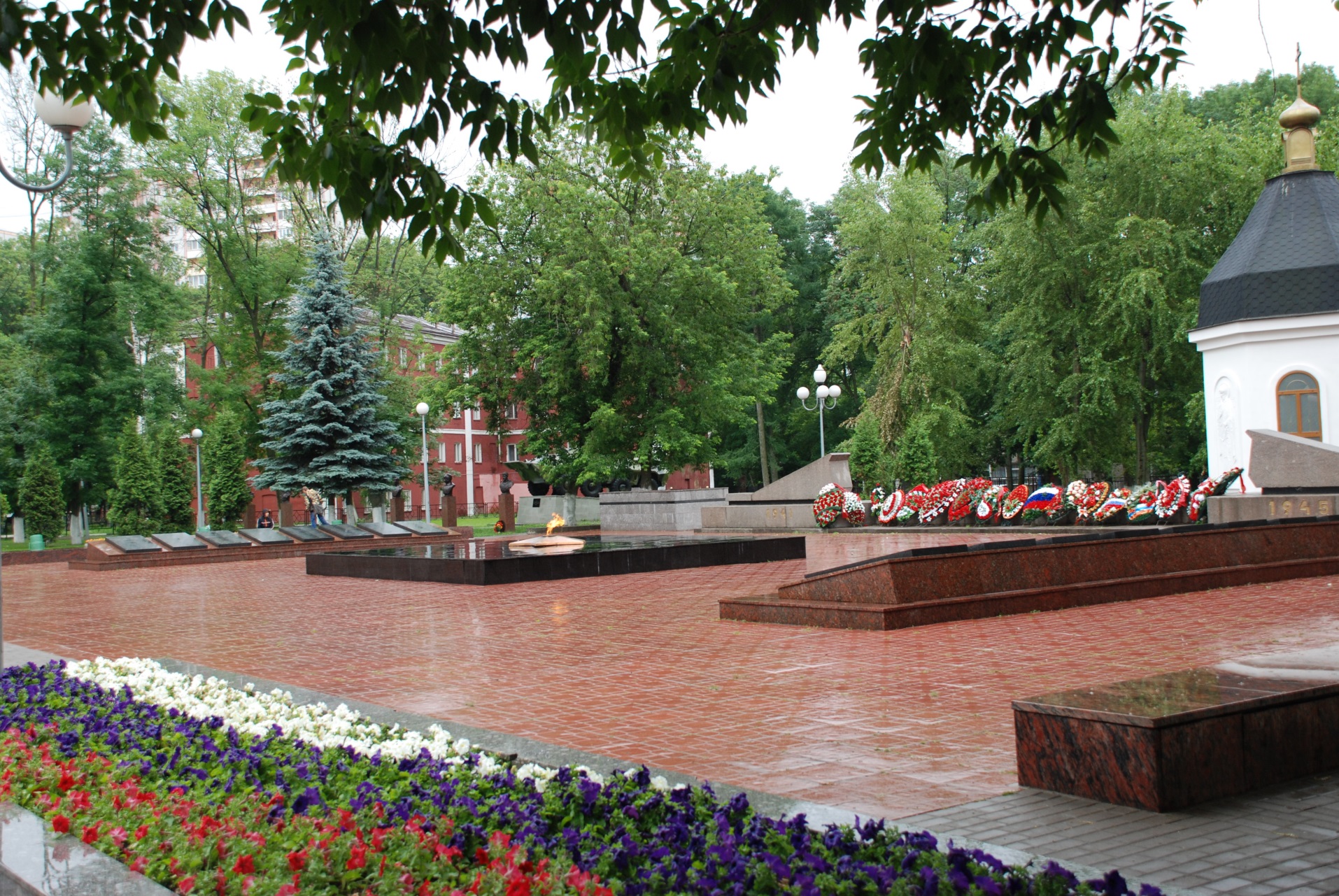 Автор презентации Соенкова Е.К.